Au café
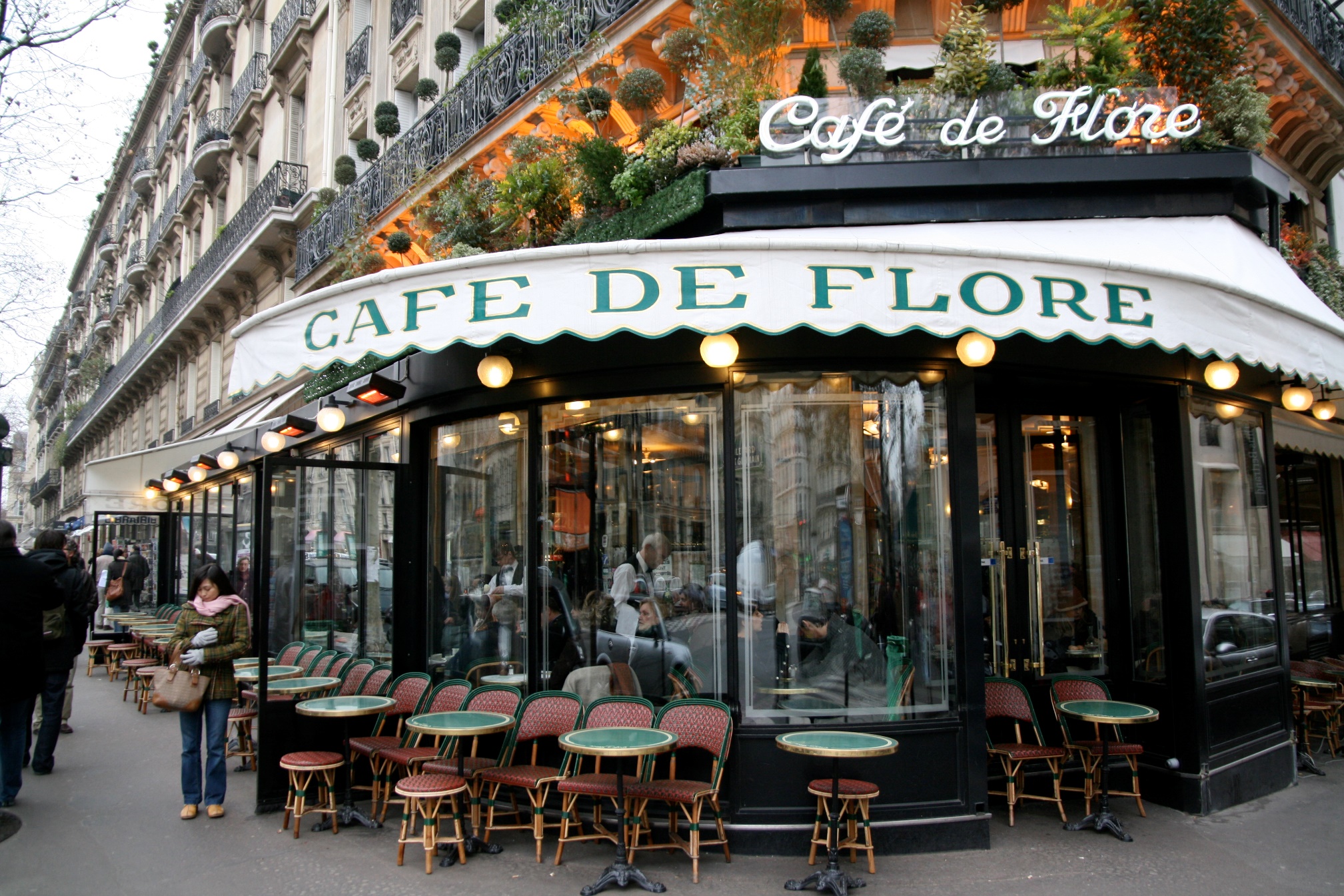 https://www.flickr.com/photos/ayustety/337376064
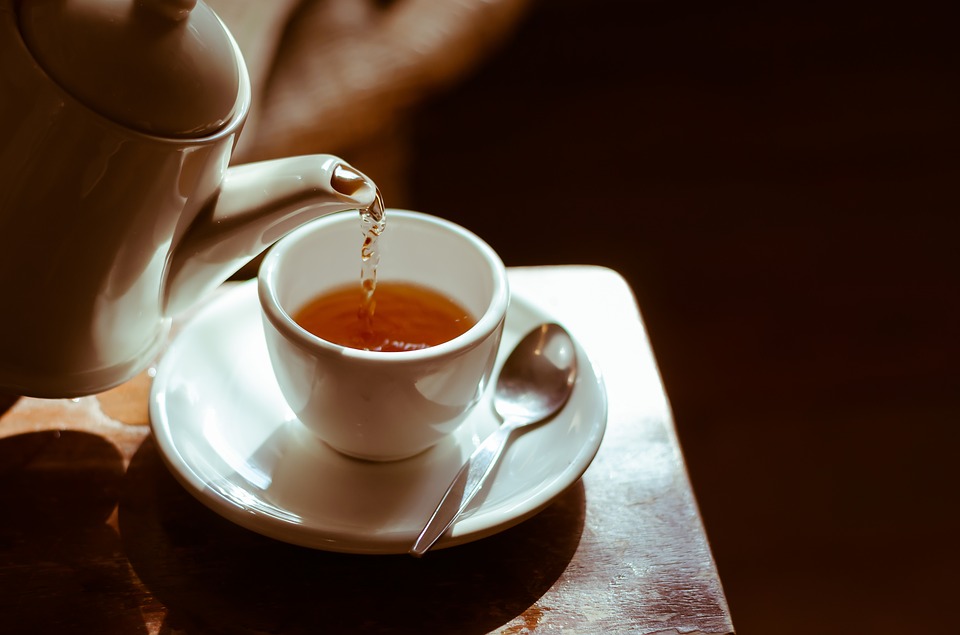 un thé
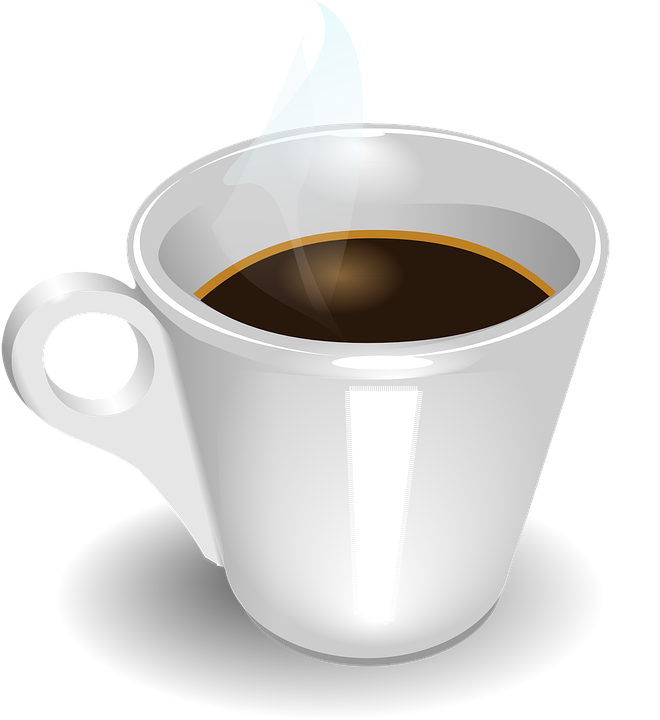 un café
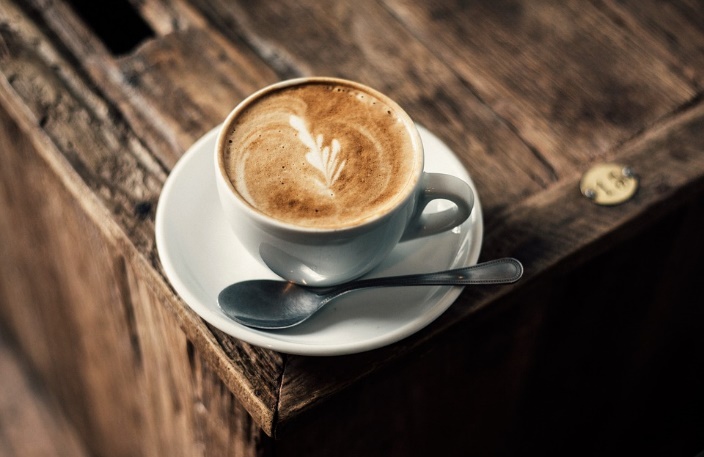 un café au lait
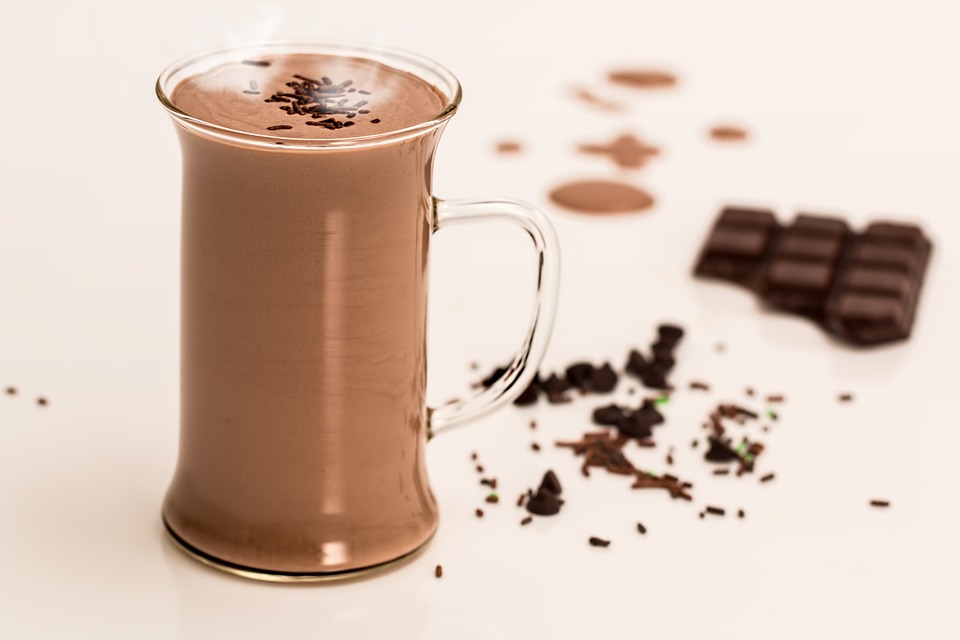 un chocolat chaud
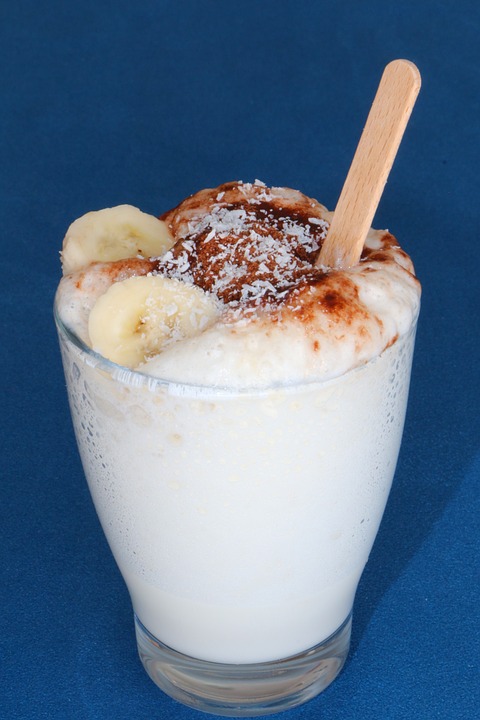 un milkshake
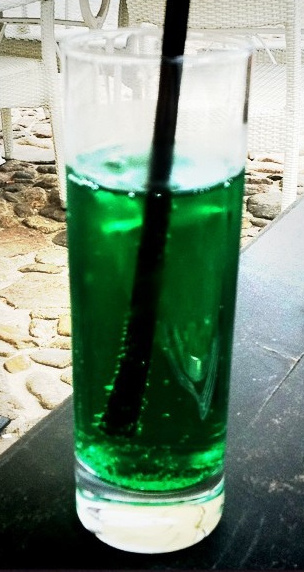 un diabolo menthe
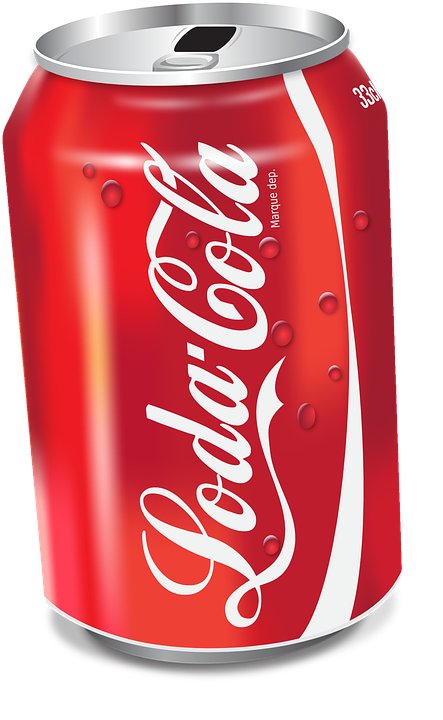 un coca
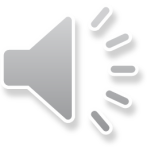 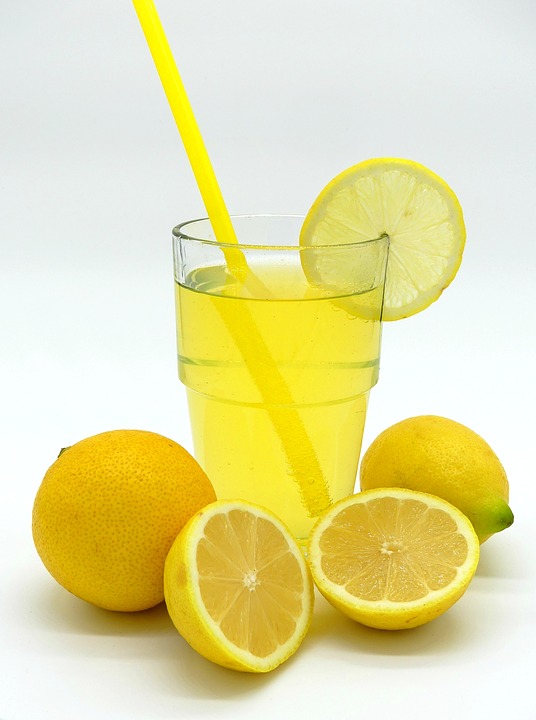 une limonade
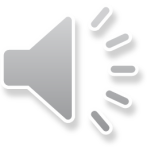 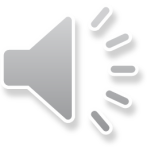 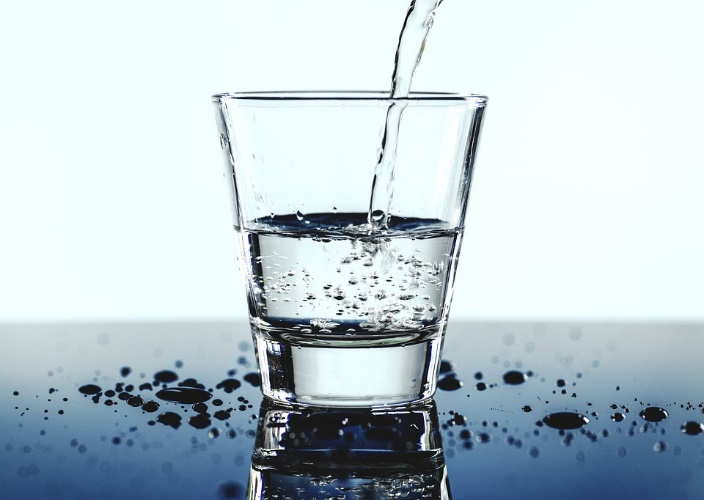 une eau minérale
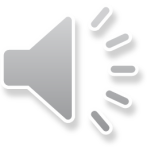 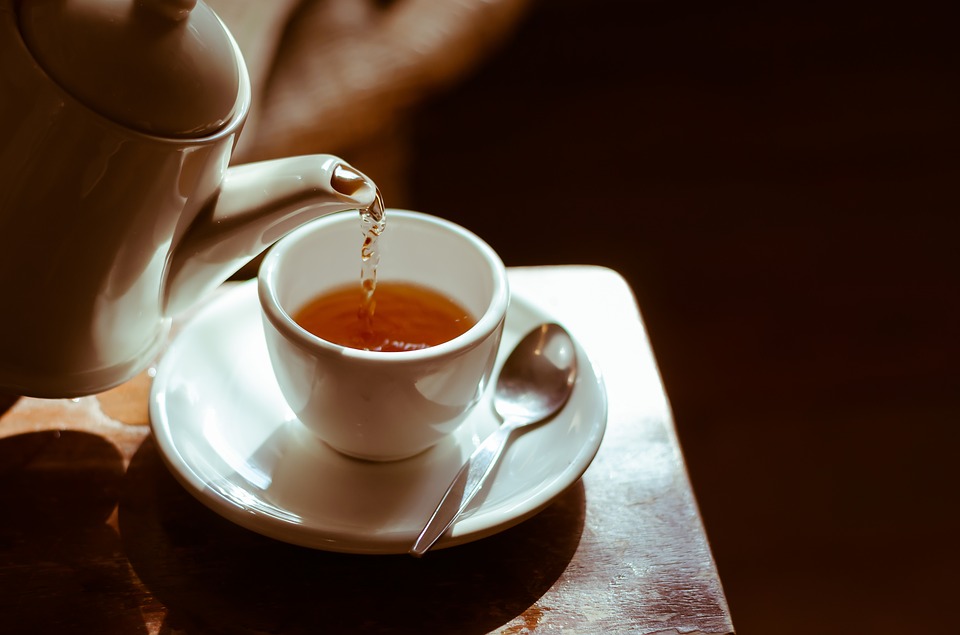 _ _  t_ _
un thé
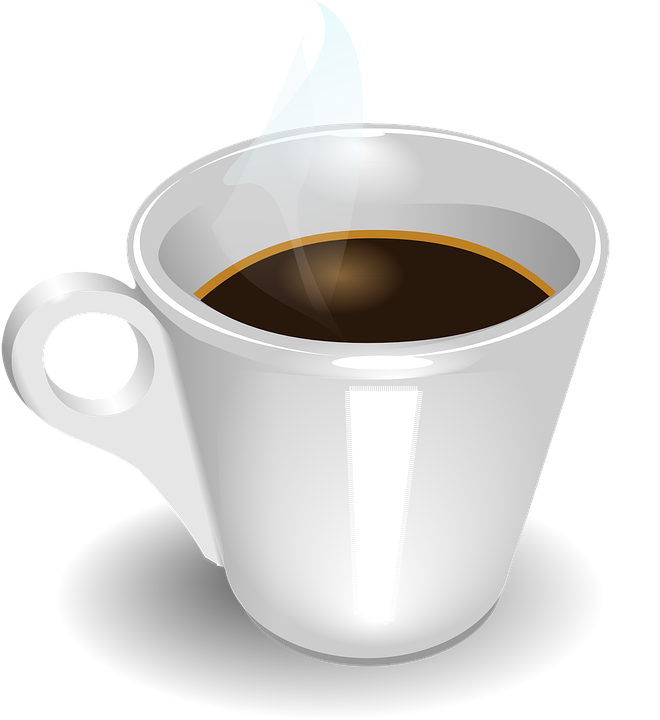 _ _  c_ _ _
un café
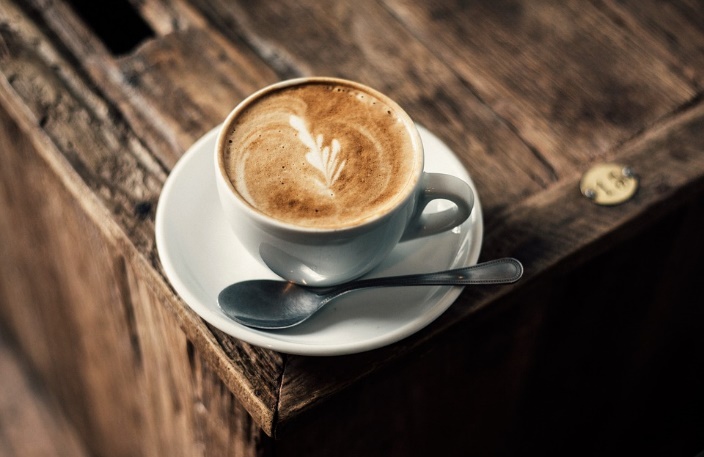 _ _  c_ _ _ a_ l_ _ _
un café au lait
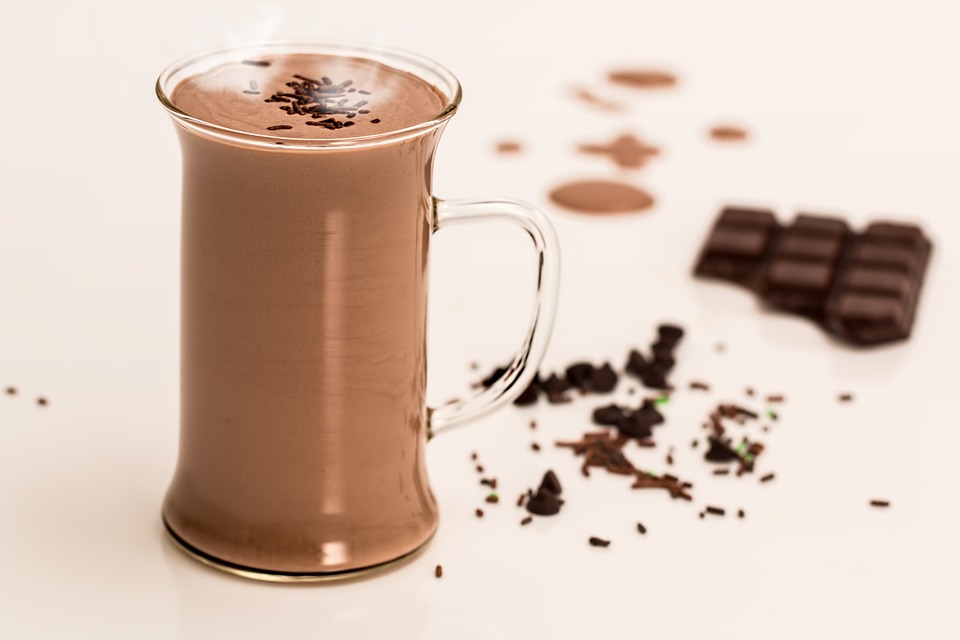 un chocolat chaud
_ _  c_ _ _ _ _ _ _ c_ _ _ _
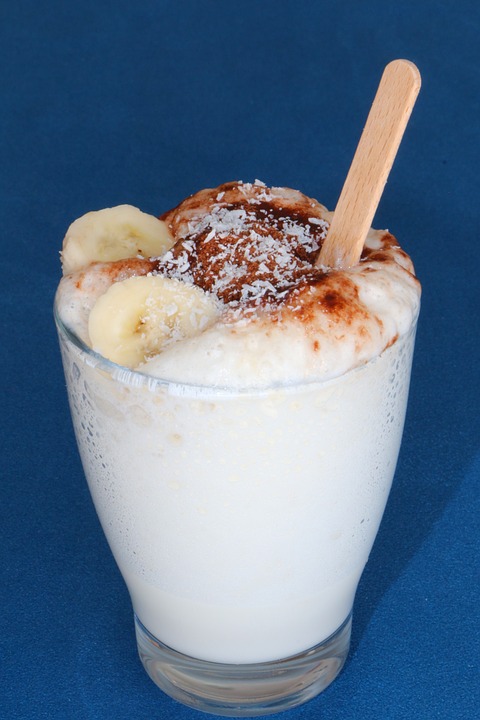 _ _  m_ _ _ _ _ _ _ _
un milkshake
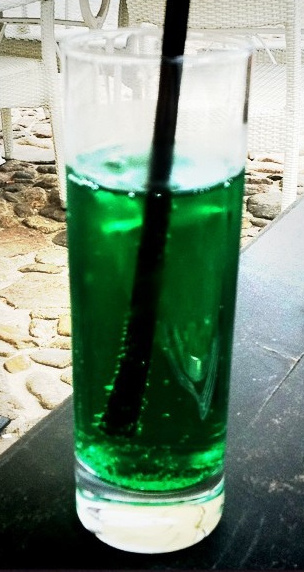 un diabolo menthe
_ _ d_ _ _ _ _ _  m_ _ _ _ _
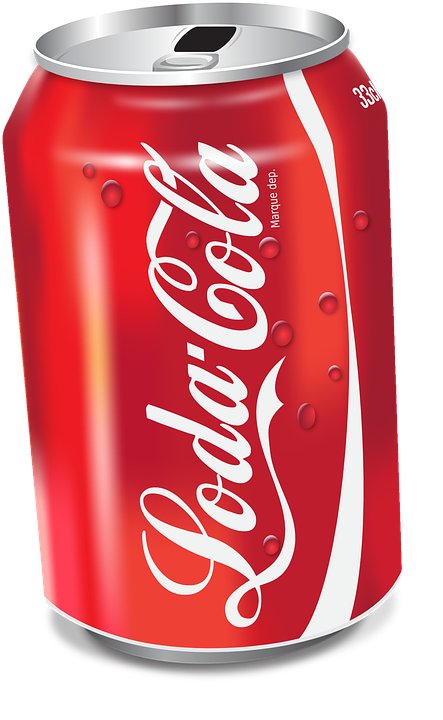 _ _  c_ _ _
un coca
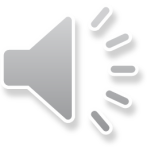 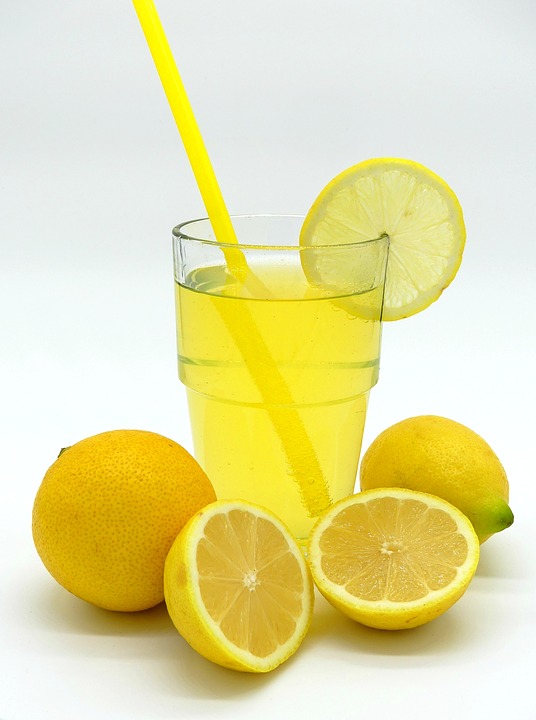 _ _ _  l_ _ _ _ _ _ _
une limonade
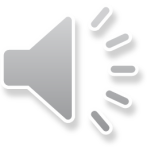 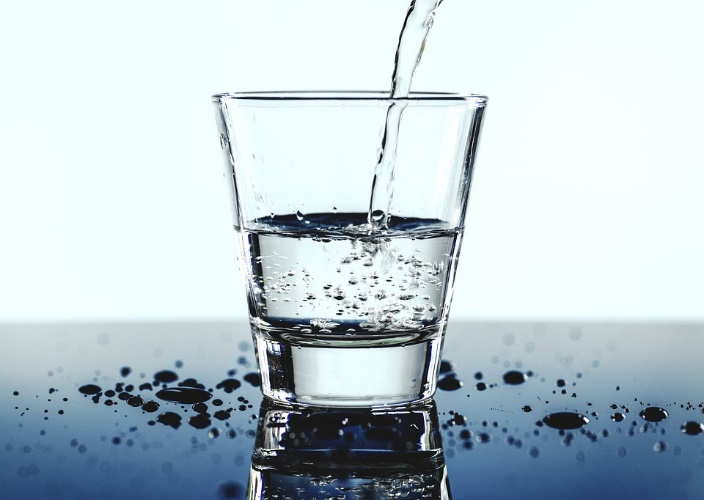 _ _ _  e_ _ m_ _ _ _ _ _ _
une eau minérale
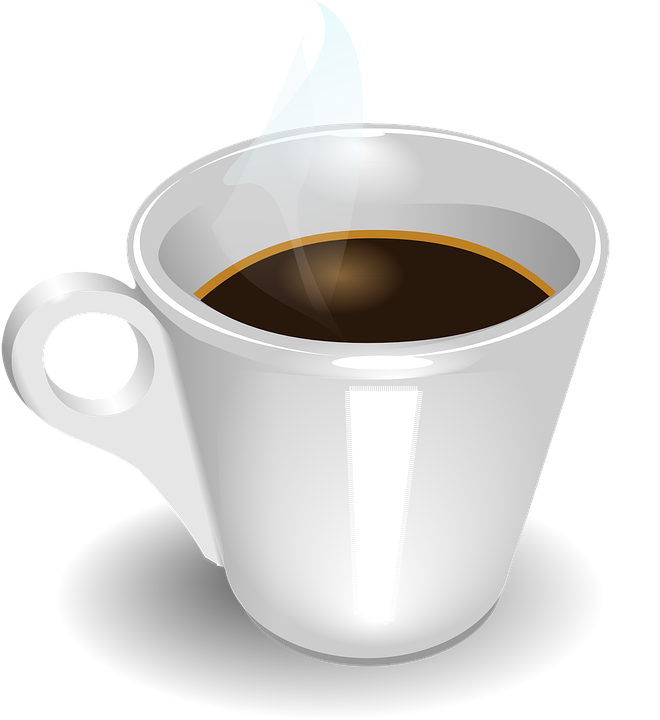 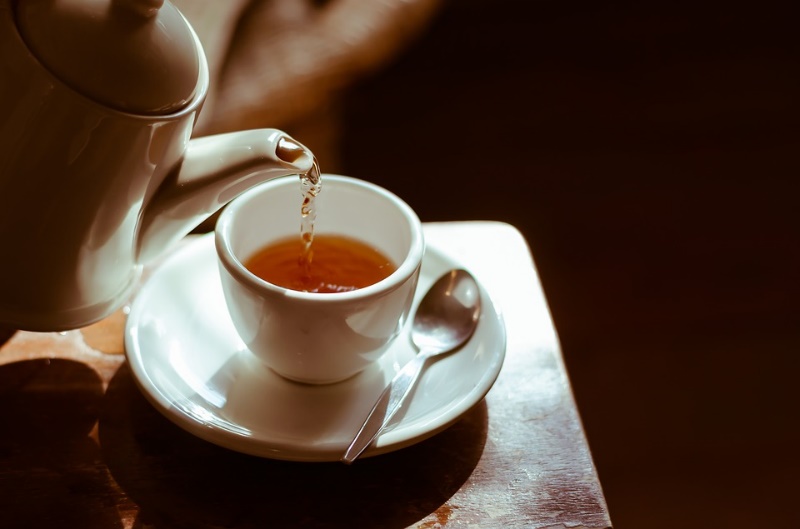 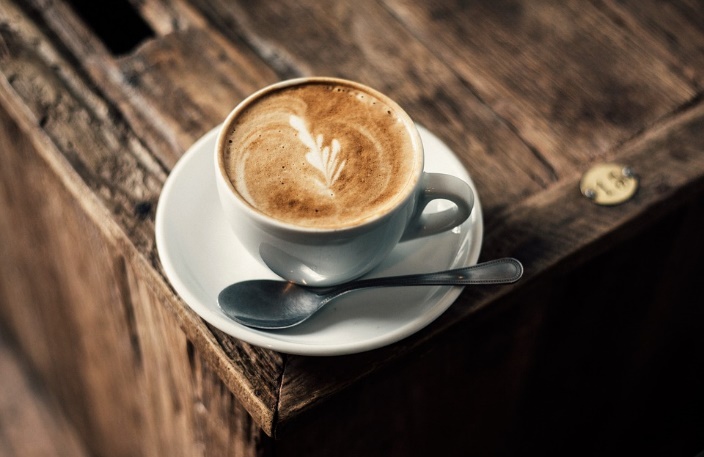 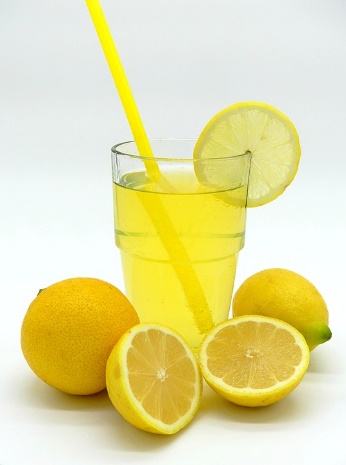 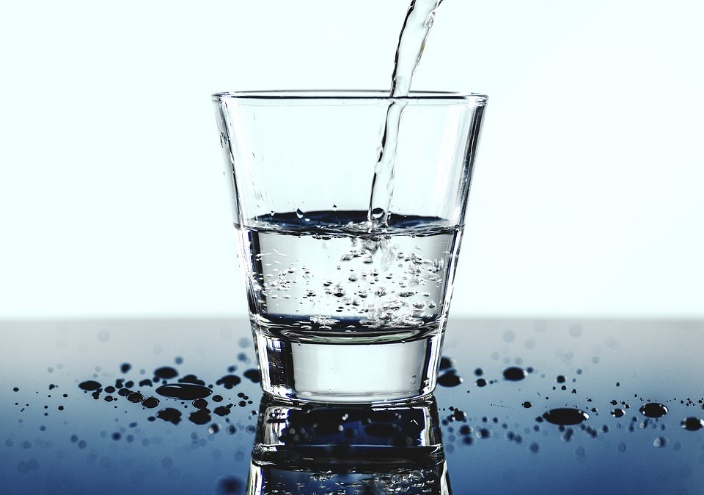 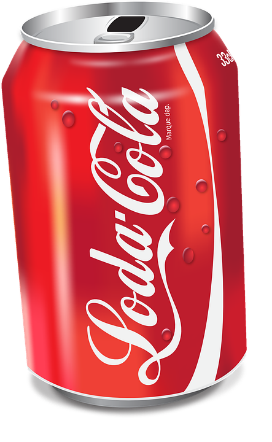 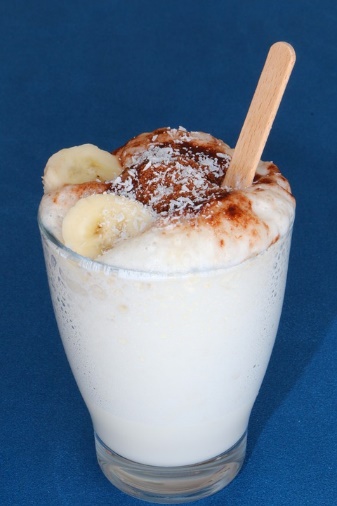 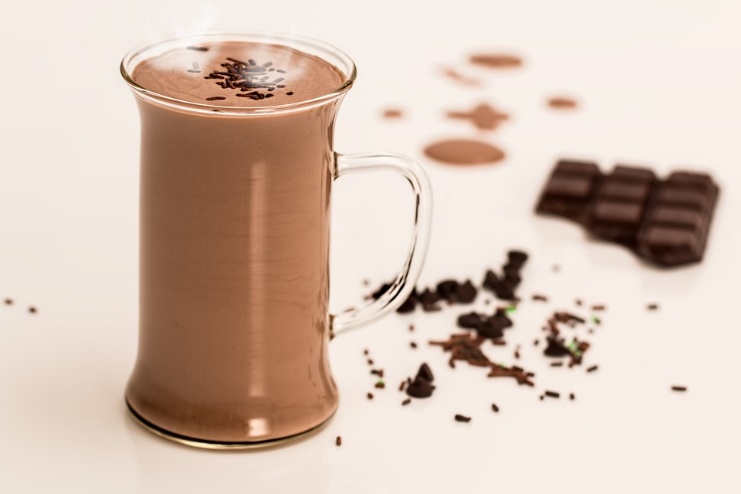 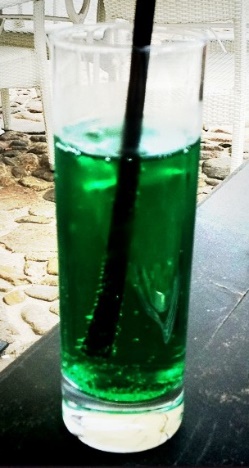 [Speaker Notes: Pictures from pixabay – no attributions required.
Ask, for example: ‘E, un coca ou un milkshake. Elicit by offering alternatives.]
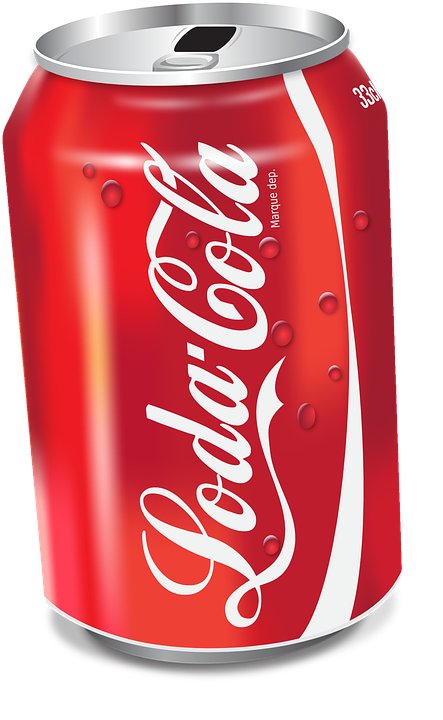 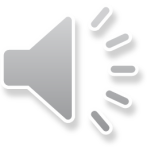 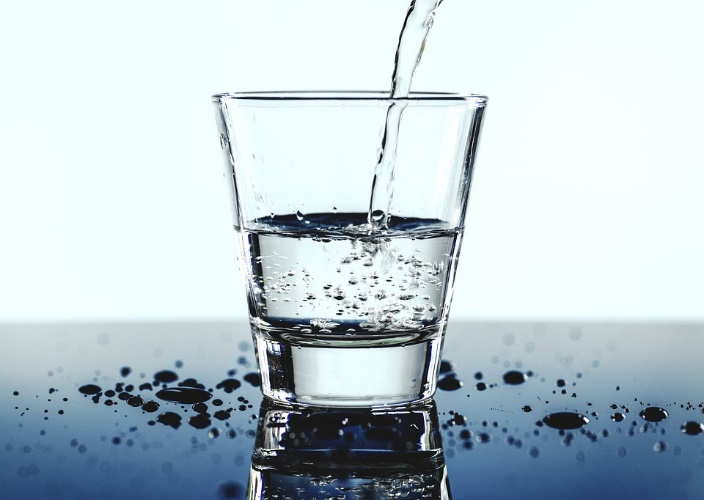 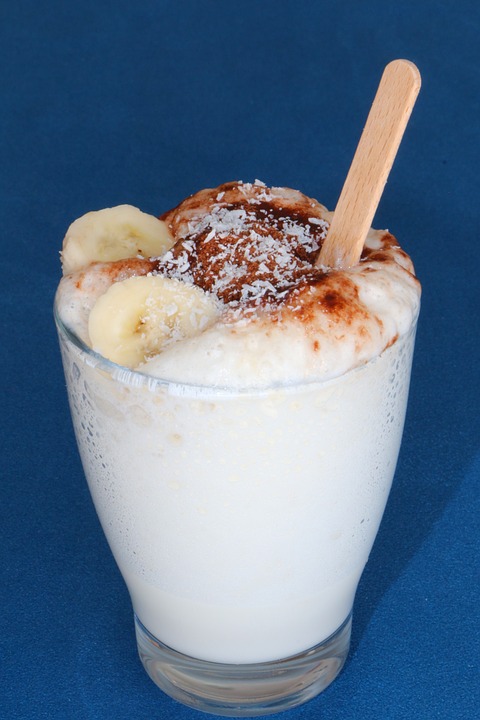 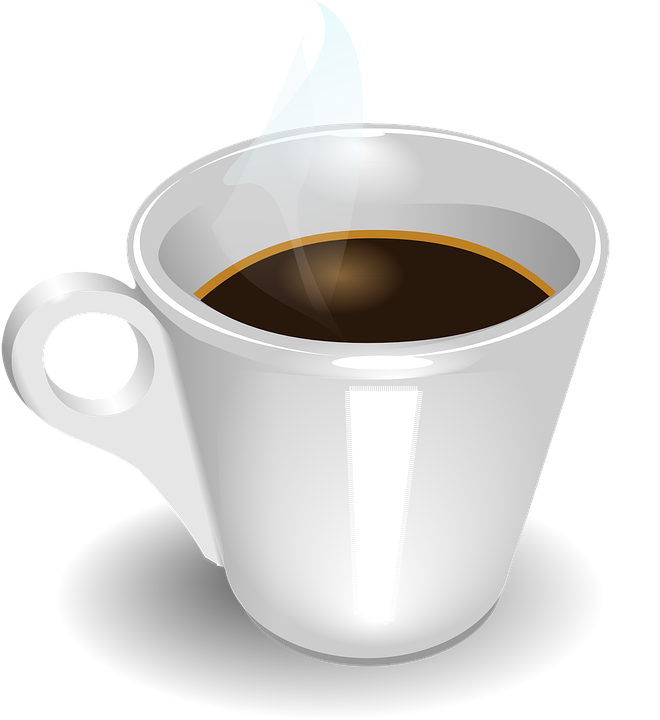 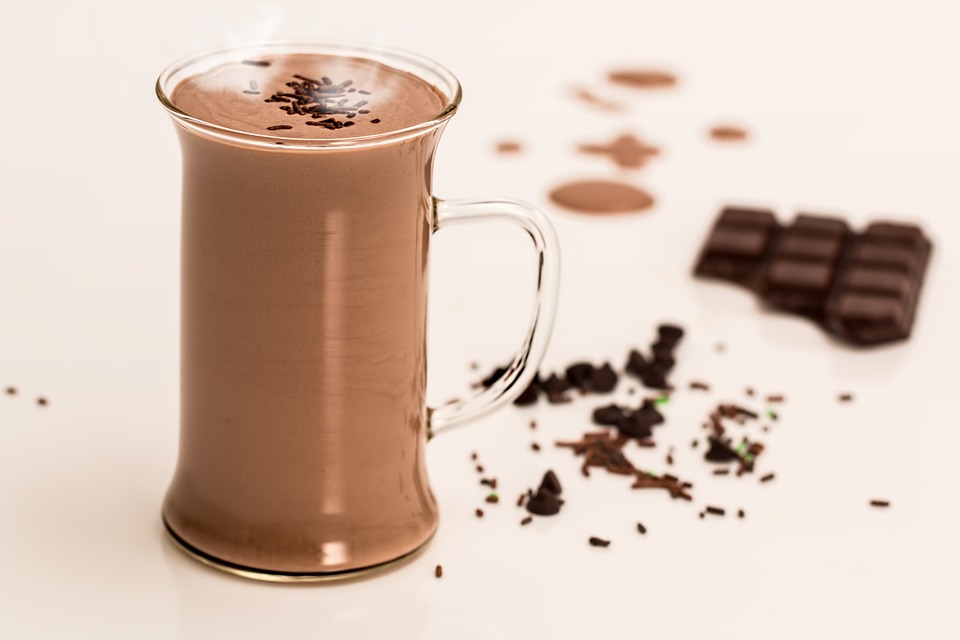 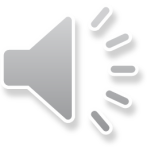 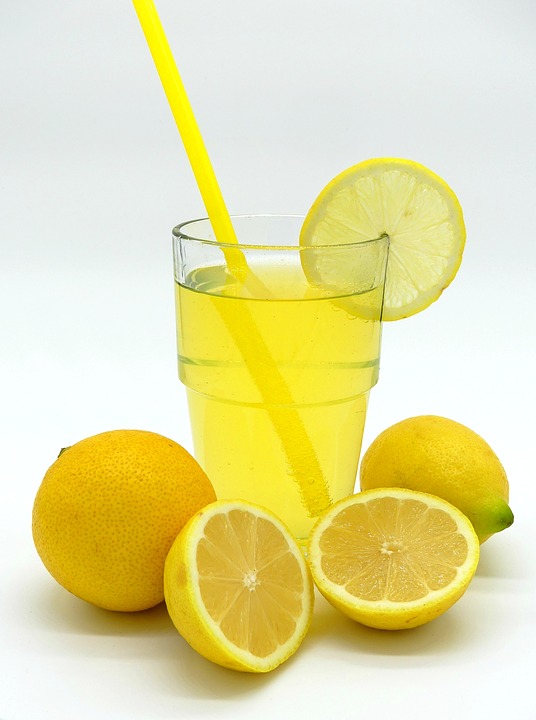 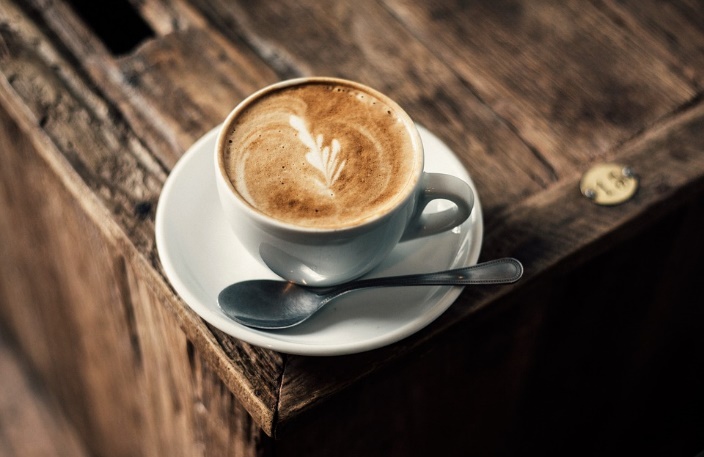 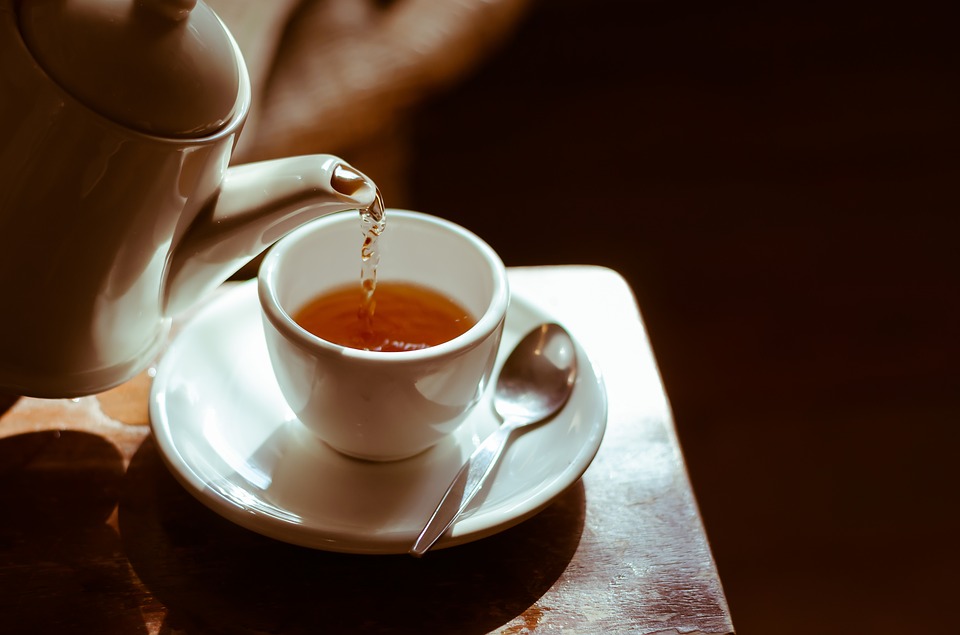 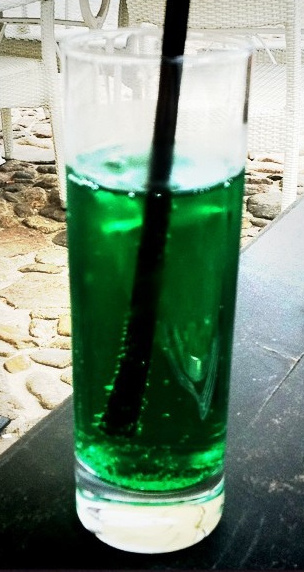 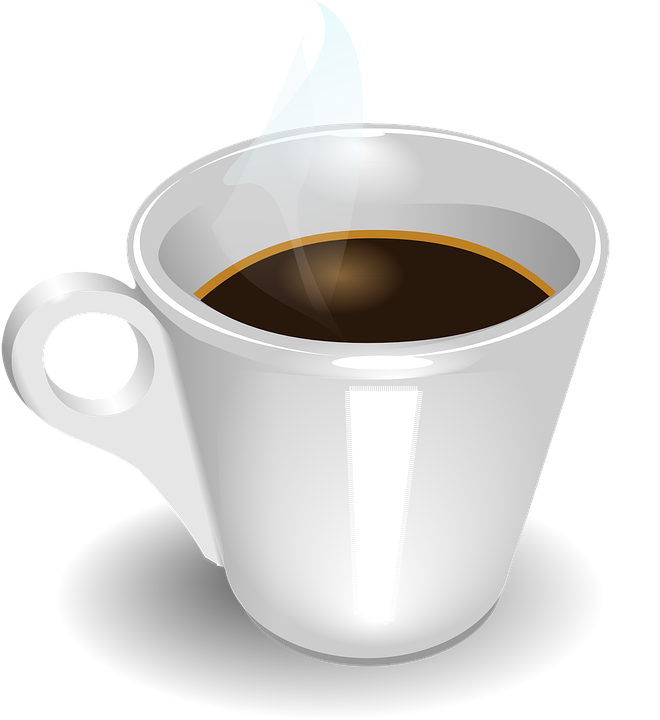 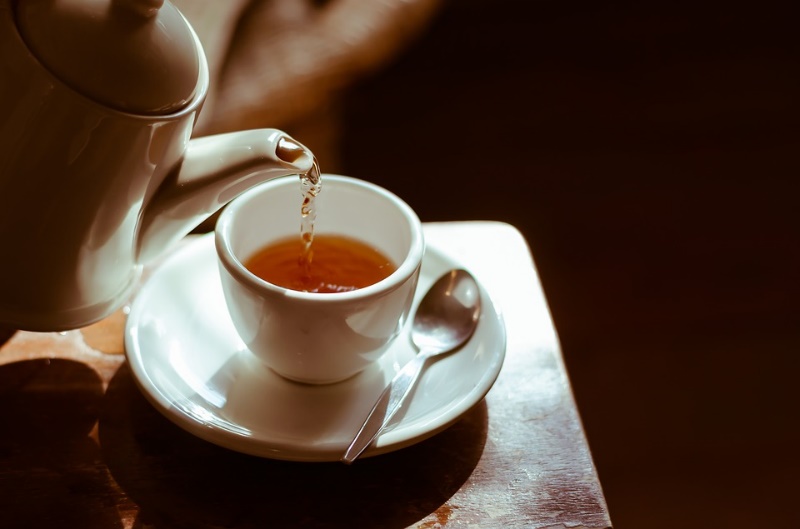 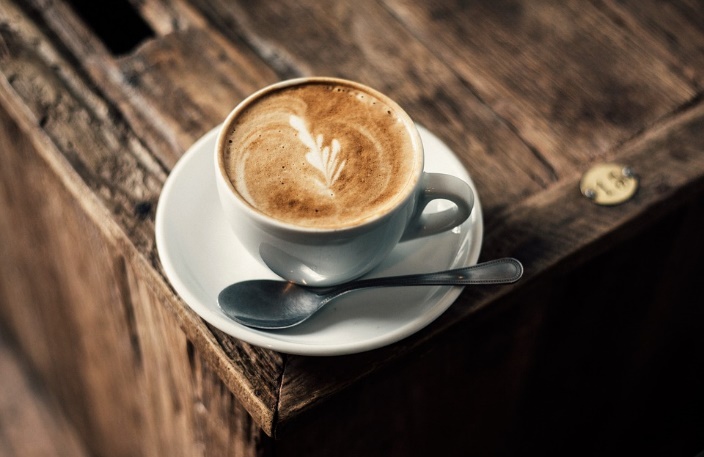 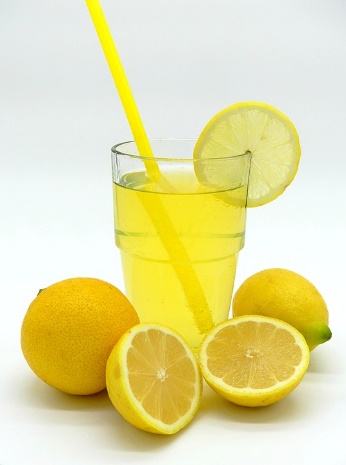 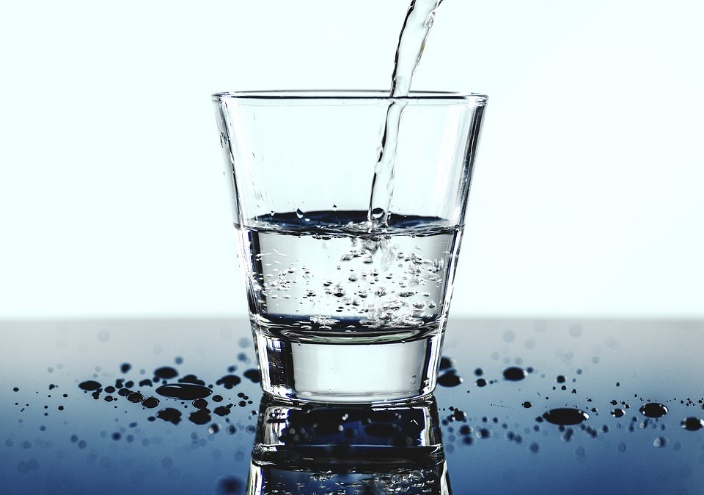 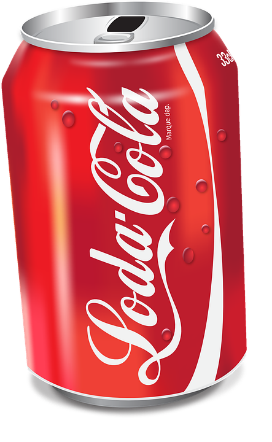 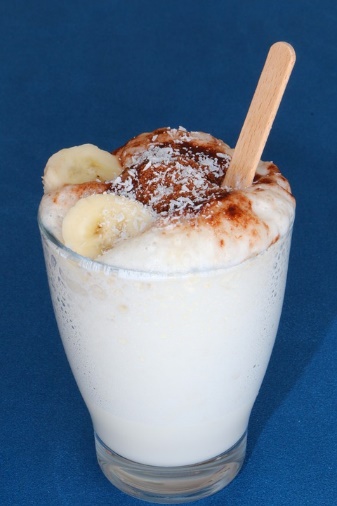 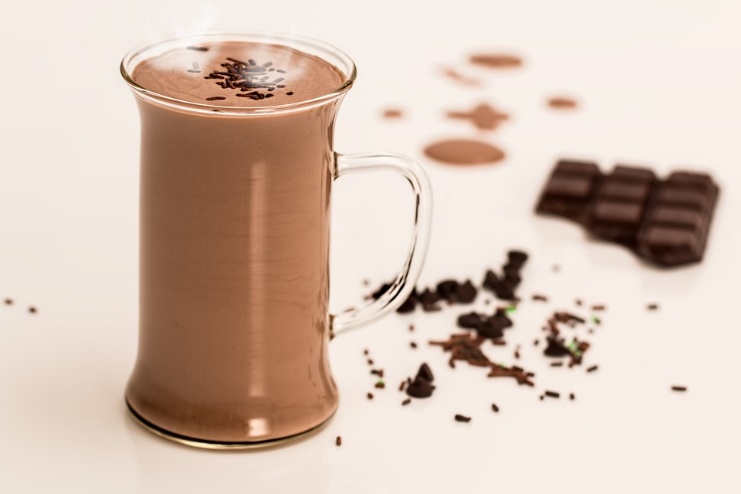 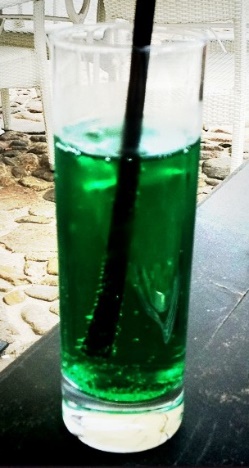 [Speaker Notes: Pictures from pixabay – no attributions required.
Pictures disappear, one by one.]
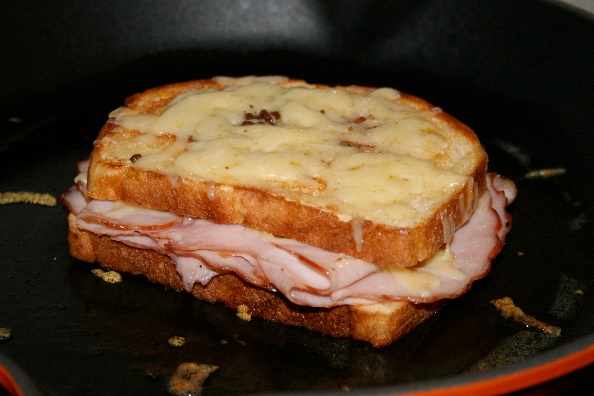 un croque-monsieur
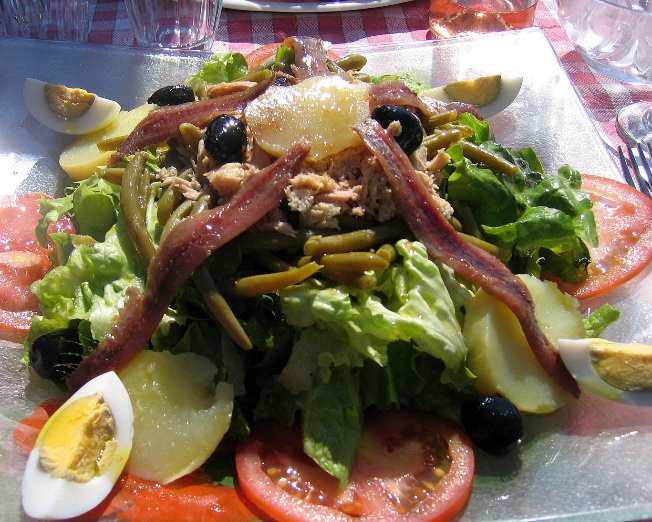 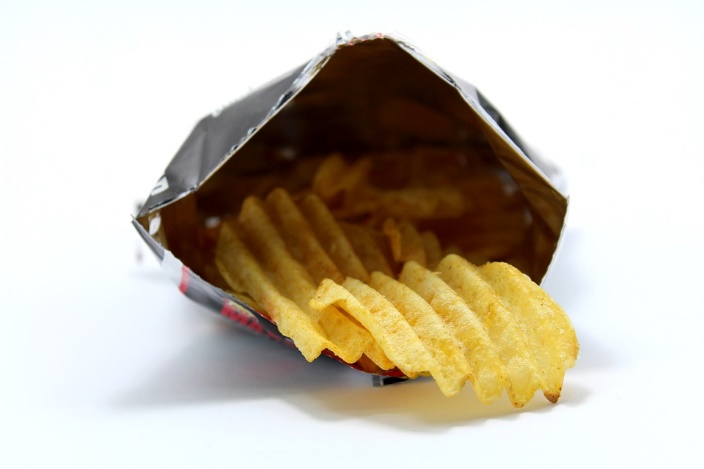 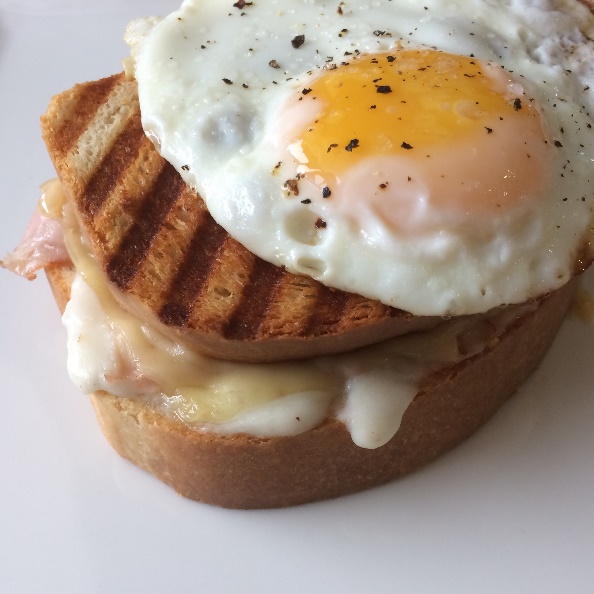 une salade niçoise
un croque-madame
un paquet de chips
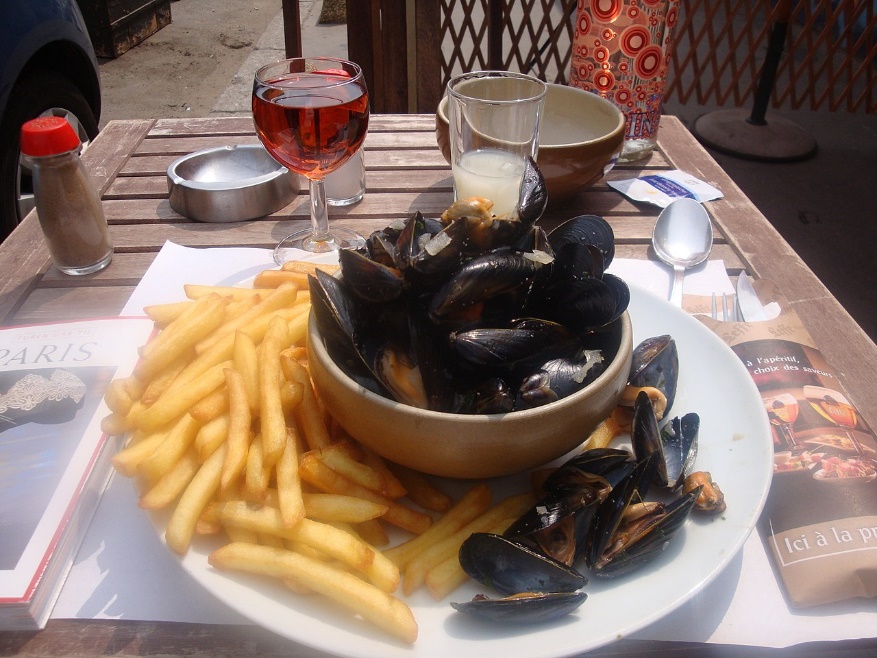 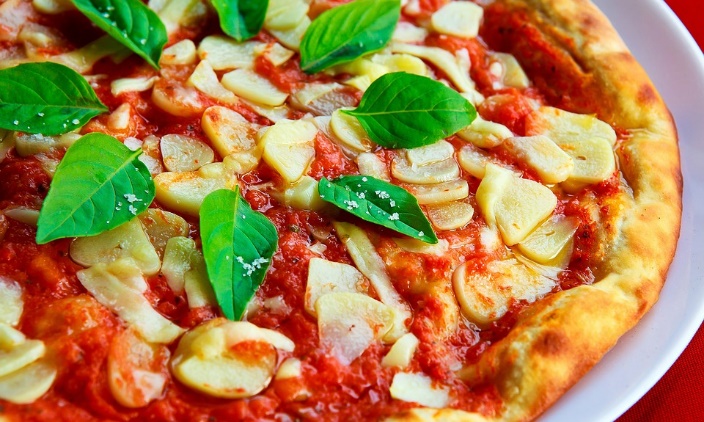 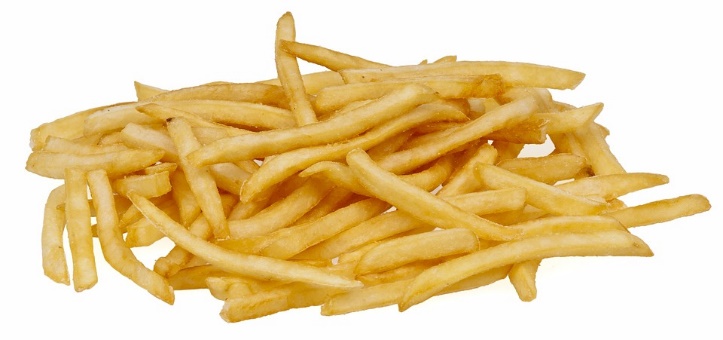 une pizza
des frites
des moules-frites
[Speaker Notes: Croque monsieur Michael Brewer [CC BY-SA 2.5 (https://creativecommons.org/licenses/by-sa/2.5)]
Croque madame https://flic.kr/p/22Pvbku
Salade Nicoise jenny downing [CC BY 2.0 (https://creativecommons.org/licenses/by/2.0)]Moules-Frites LittleGun [Public domain]
Menu du jour DC [CC BY-SA 4.0 (https://creativecommons.org/licenses/by-sa/4.0)]]
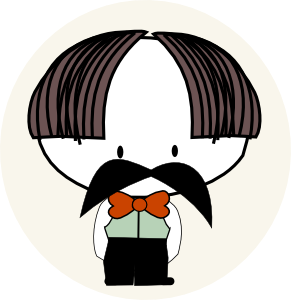 Bonjour. Vous désirez?
Je voudrais un fanta et une portion de frites, s’il vous plait.
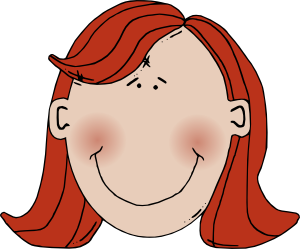 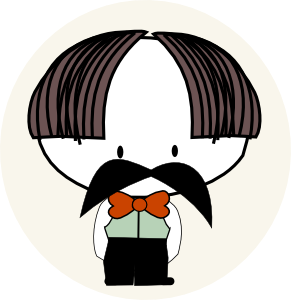 Et avec ça?
Je voudrais aussi un coca. C’est combien?
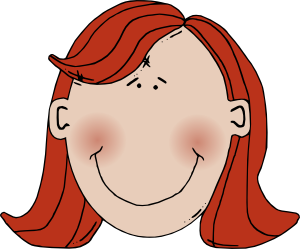 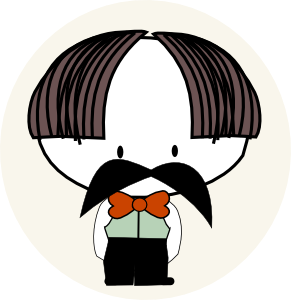 Ça fait cinq euros.
Merci, au revoir.
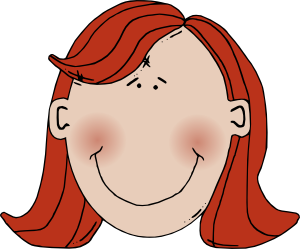 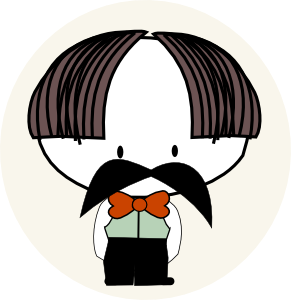 Au revoir.